15 T magnet – instrumentation performance

MDP meeting
August, 2019
Stoyan Stoynev 
US Magnet Development Program
Fermi National Accelerator Laboratory
Instrumentation in 15 T
Voltage taps 
Strain gauges on coils, poles, bullets/rods and shell – strain monitoring during cool down, warm up and quenches to build the full stress picture vs conditions

Protection heaters – for quench protection of the superconducting magnet
In addition to heaters the magnet is protected by an energy extraction system 
        
Quench antenna – for independent quench characterization


Acoustic sensors - for independent quench characterization

Temperature sensors – outside magnet/coil temperature
In collaboration between FNAL and LBNL
2
Voltage tap schematics
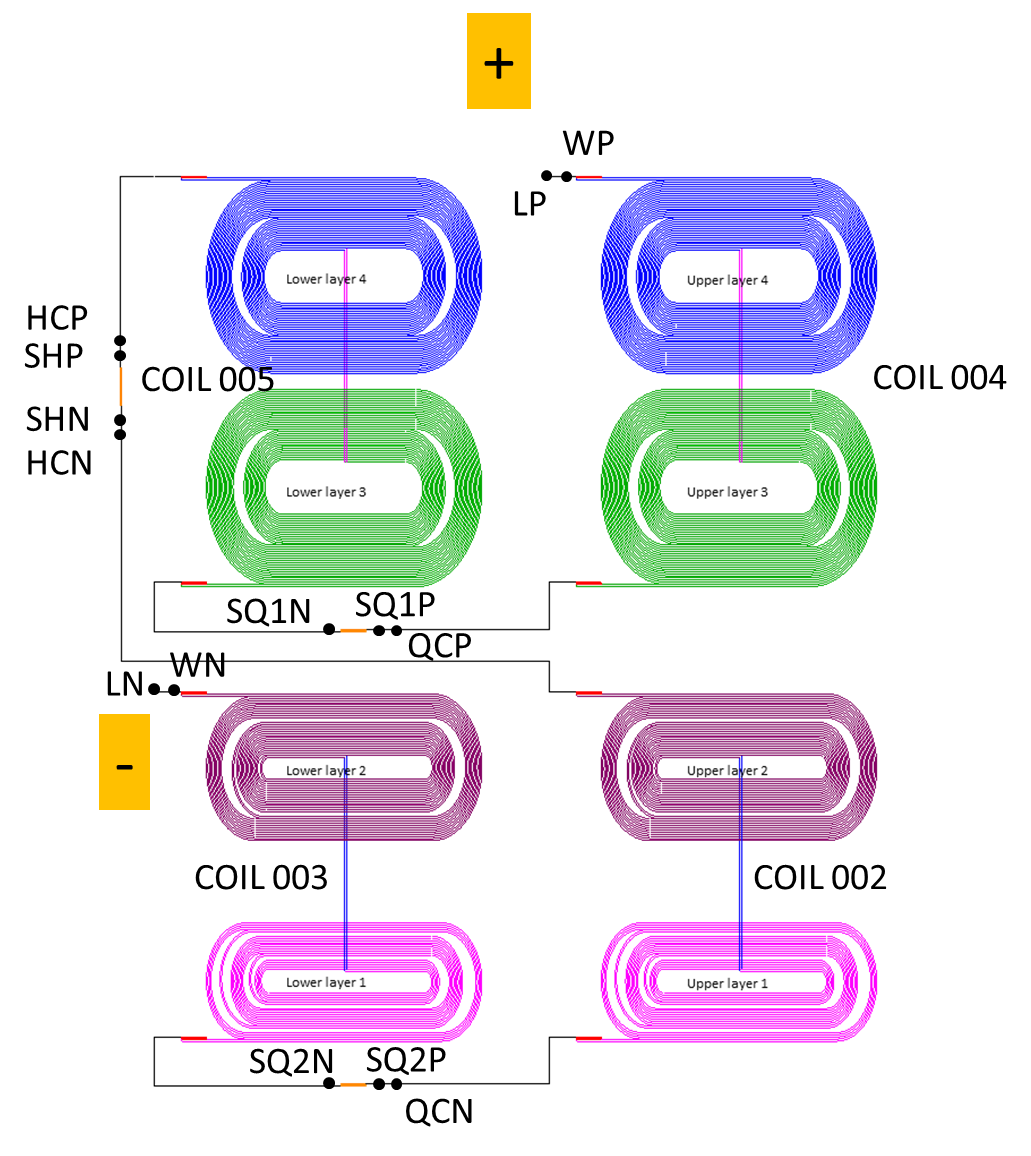 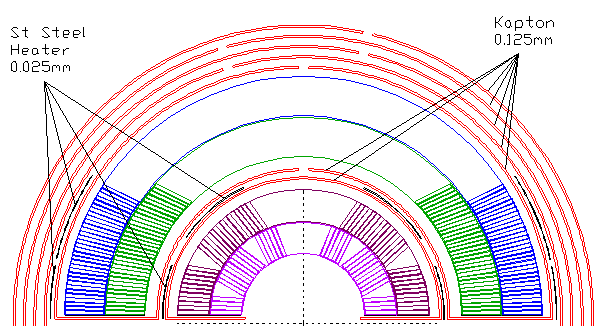 insulation
(     )
Coil connection and 
VT for NbTi-NbTi 
splices between coils

Shown together with quench 
protection VTs
Splices performed well in the test with measured resistances well below 1 n.
3
Voltage taps
Coil instrumentation (seen from “above”)
D7
D2
D1
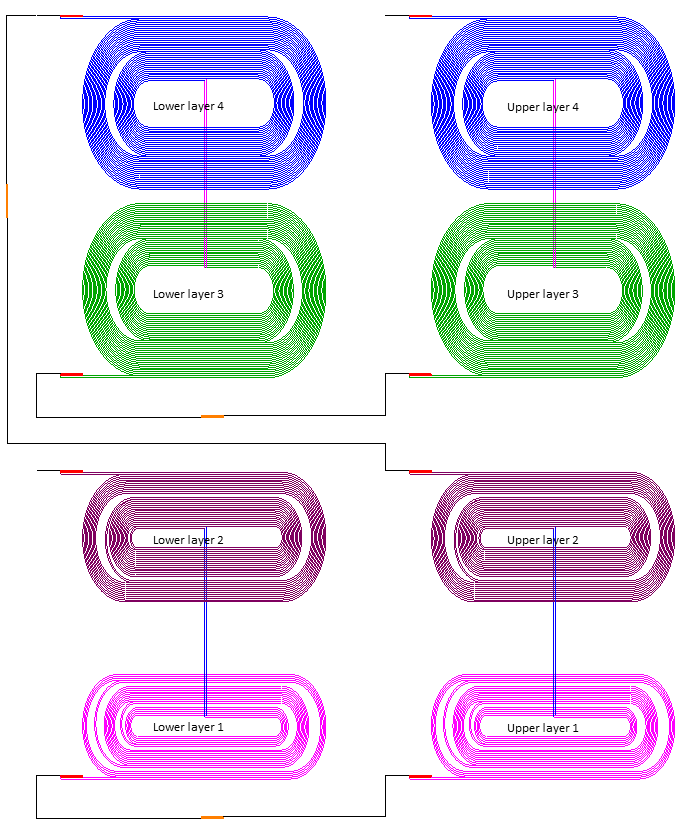 D4
B2
B1
B8
B5
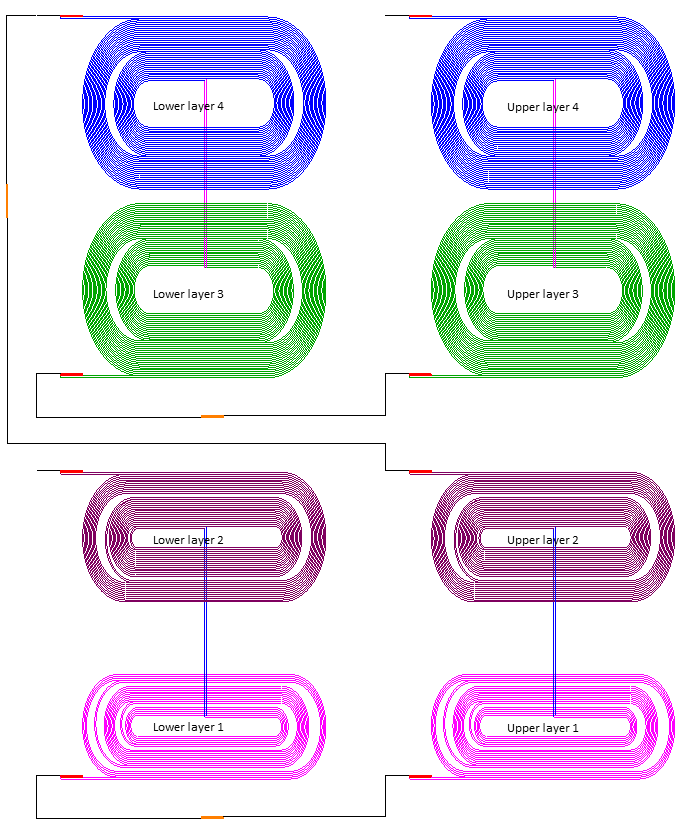 Layer 4
D3
Layer 2
D5
B3
D6
B4
B7
B6
C3
C7
A5
A9
A8
C4
A3
C6
Layer 3
Layer 1
C5
A7
A4
A6
A1
A2
C1
C2
All VTs but one (coil 5 D03 : VT05D03) were operational in the beginning of testing.
After cool-down VTs C03, C04, C05 and C07 in both coils 4 and 5 were OPEN.
After ramp 5 (or 6) VT04D05 and VT05D06 were also OPEN.
We need to see the coils themselves to make assessments 
but the losses may be correlated with SG losses (trace issues?) – see later
4
Quench locations from VT data
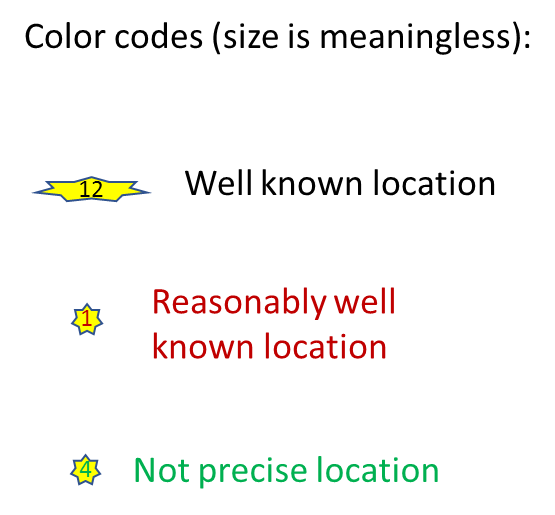 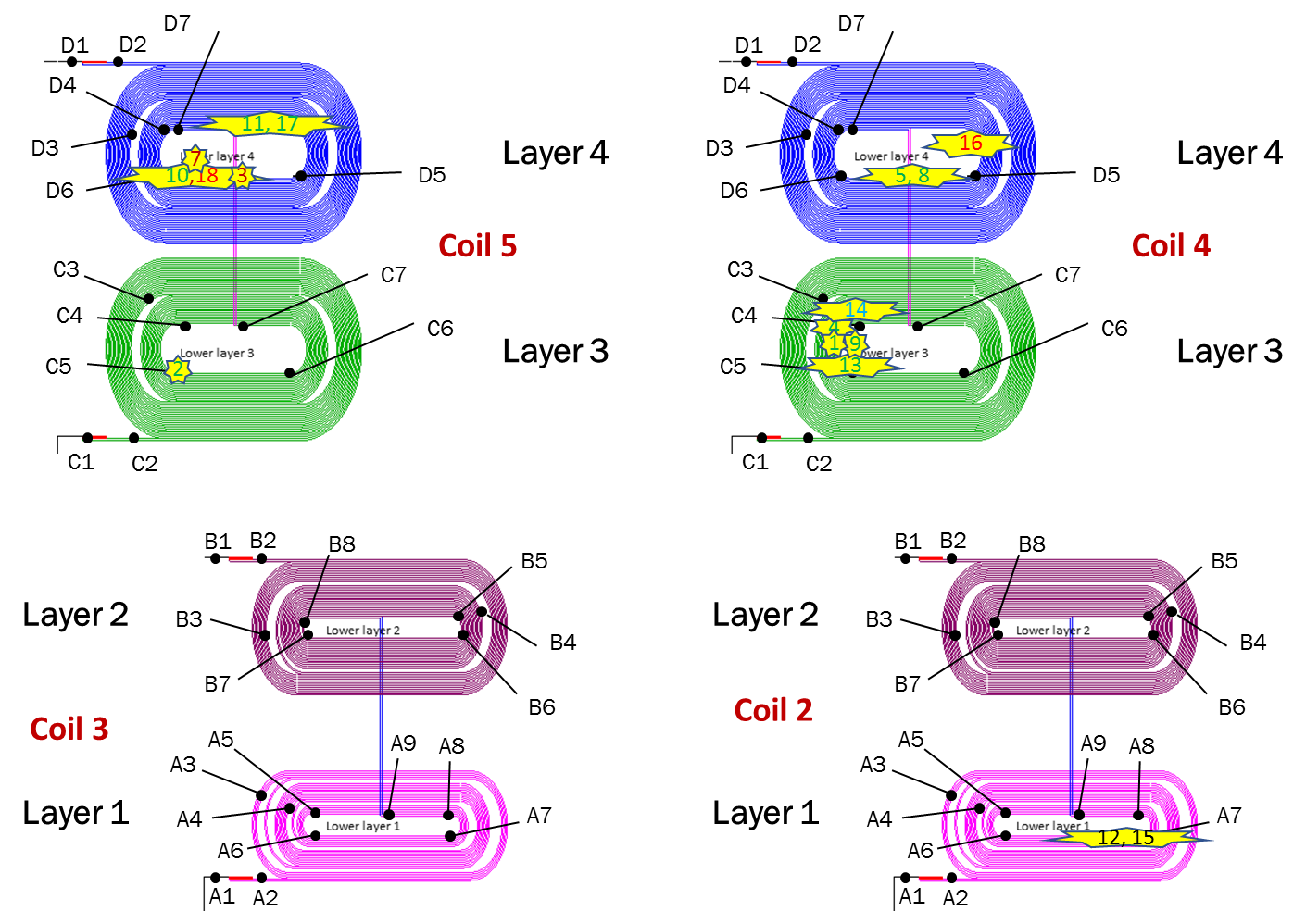 Open:
c3,4,5,7 (coils 4 and 5) – after cool-down
d5 (coil 4) – after ramp 5/6 
d6 (coil 5) – after ramp 5/6
d3 (coil 5) – from coil fabrication
Because of open VTs many quench 
locations are not well known
5
Quench antenna
warm
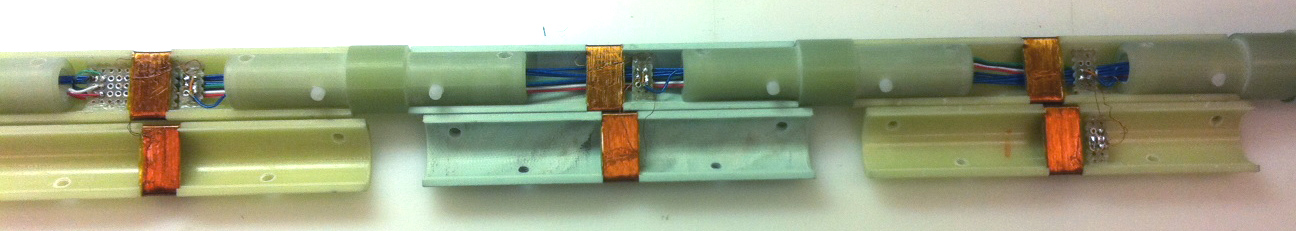 LBNL: seven axially 
placed elements
cold
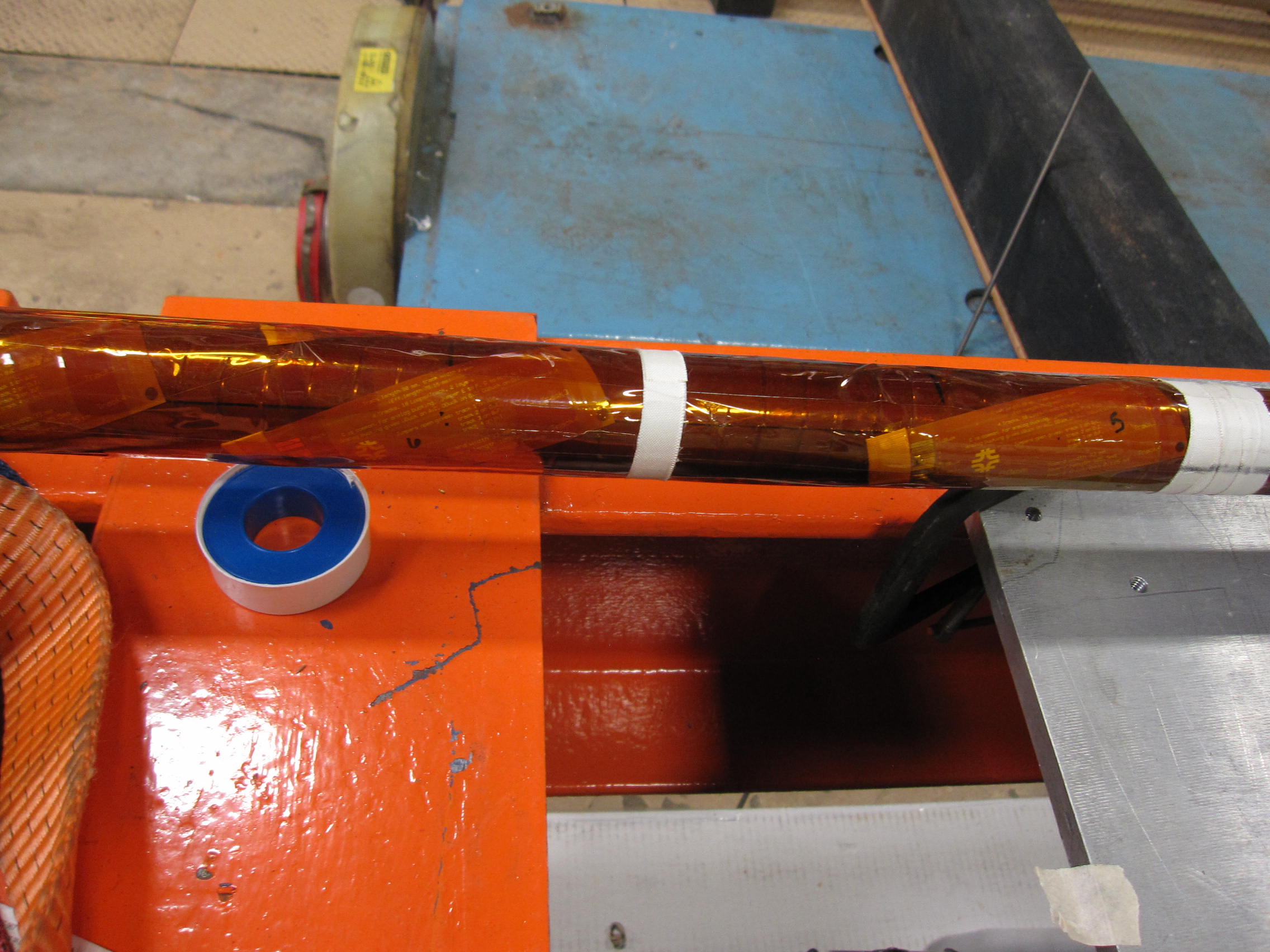 FNAL: two sets of six 
axially placed elements
(each set faces a coil)
Only two quenches were in the innermost layer (layer 1). 
In both we saw QA signal from the FNAL sensors although in only one sensor.
LBNL antenna did show signal in the second quench, in the first
the battery ran out (at the time we didn’t find a proper connector for powering). 
We are setting a power supply connection for the future test.
6
Inner layer quenches
Ramp 12 (similar for ramp 15)
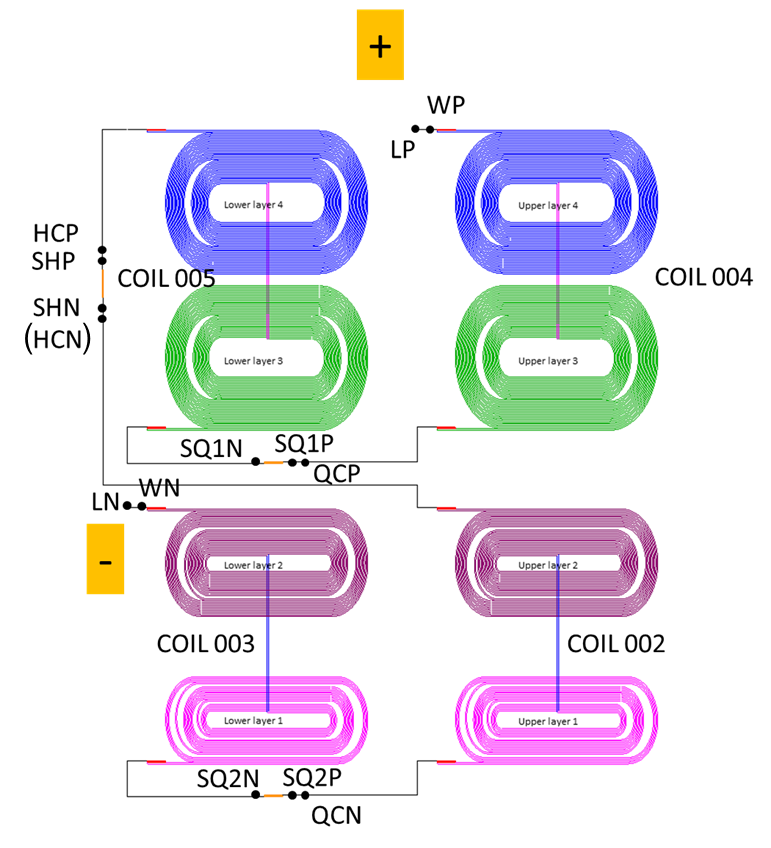 Quench in coil 2/layer 1,
Iq = 9678 A
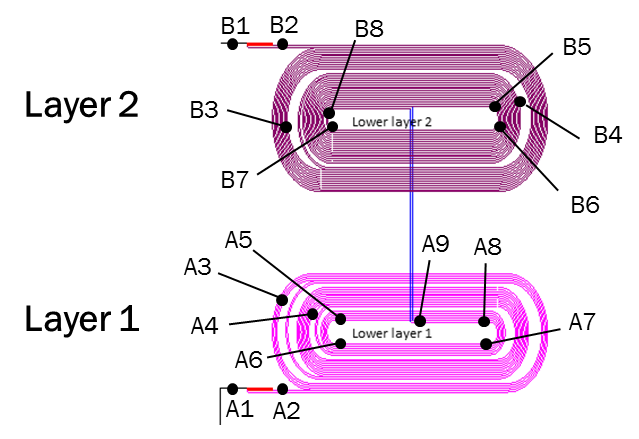 Coil 2/ Layer 1
*
Quench location
Assuming constant quench propagation velocity, 
the quench happened at ~ 3 cm from VT A7 
(toward the straight section or LE). The FNAL 
QA active element is ~ 6-7 cm from A7 in 
longitudinal direction toward LE.
The quench also propagated through a7_a8 which is 
11 cm in length in 18.5 ms / t(a9_a8 = -7.6 ms)/. 
This gives a propagation velocity of 0.6 cm/ms.  
Turn-to-turn propagation /t(a5_a4 = -4.0 ms)/ is 23.5 ms.  
Layer-to-layer propagation /t(b4_b5) = -8.0 ms/ seems to 
be 19.5 ms, but this is not confirmed in a similar 
quench later (or in any other quench).
Quench propagated through a6_a7 with an 
average velocity of 2.3 cm/ms 
/t(a6_a7 = 27.5 ms), t(a8_a7) = -26.1 ms , 
t(a6_a5) = - 3.8 ms, length of the a6_a7 segment is 57.5 cm /
7
Inner layer quenches (2)
Ramp 15
Ramp 12
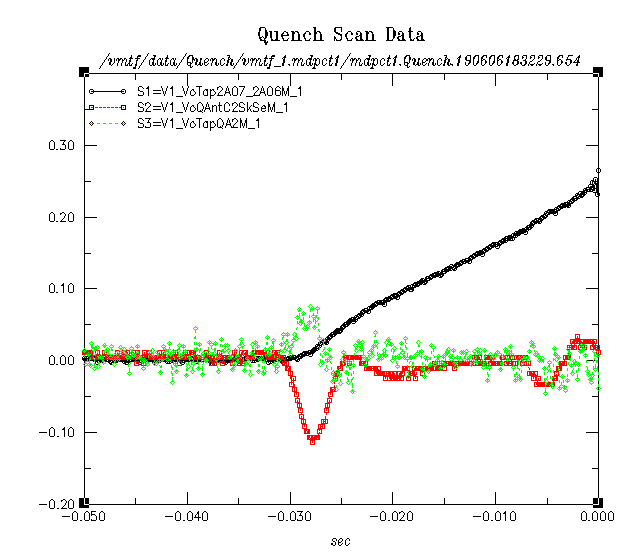 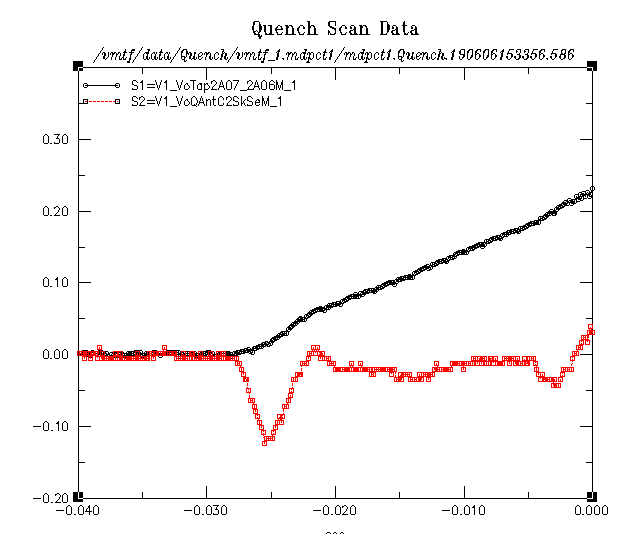 -   VT
-   FNAL QA (not to scale)
-    VT
FNAL QA (not to scale)
LBNL QA
LBNL QA was not powered
8
Inner layer quenches - QA
Ramp 15
Ramp 12
FNAL QA
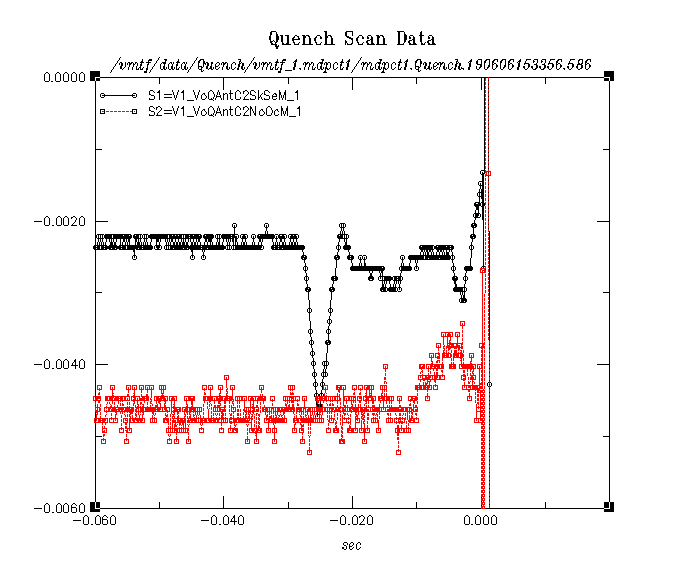 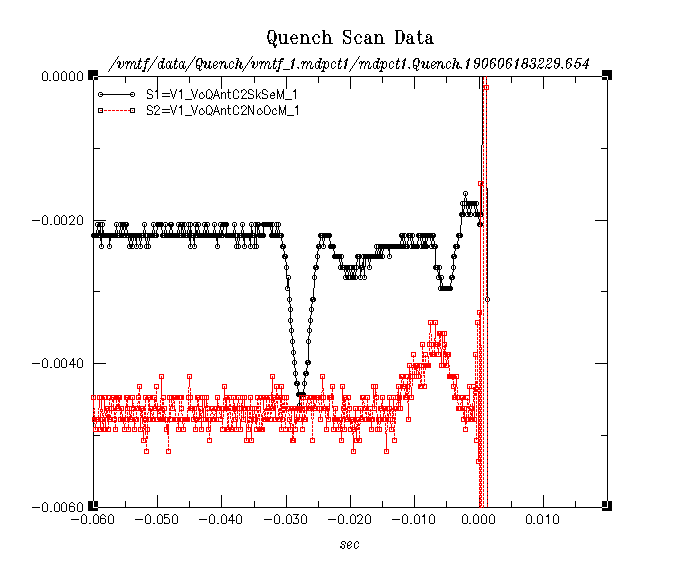 Distance between the two 
FNAL QAs is 12.7 cm
QA indicates somewhat slower propagation velocity than VTs in the straight section (factor of three).
9
Inner layer quenches – QA (2)
Ramp 15
LBNL QA
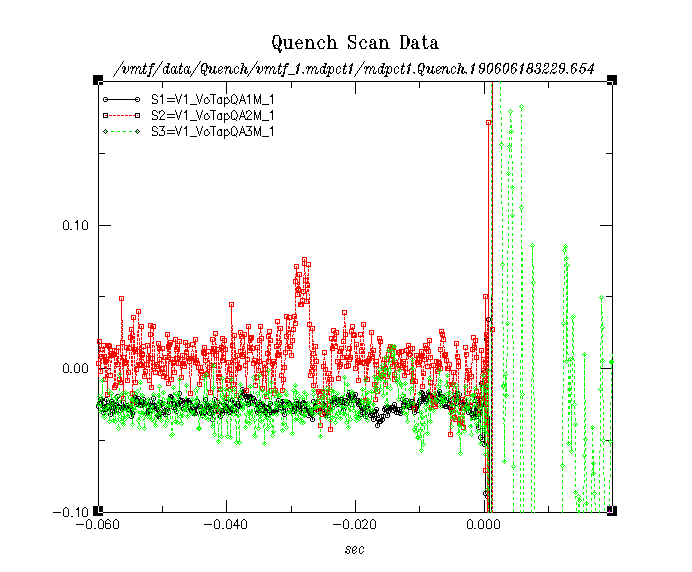 Distance between two 
LBNL QAs is 14.5 cm
The first LBNL QA active element is 
~ 1-2 cm from VT A7 in longitudinal 
direction toward RE .
LBNL QA also indicates slower propagation velocity than VTs in the straight section (factor of two).
10
Acoustics
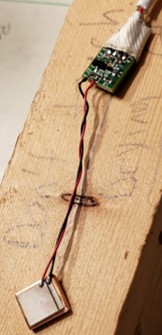 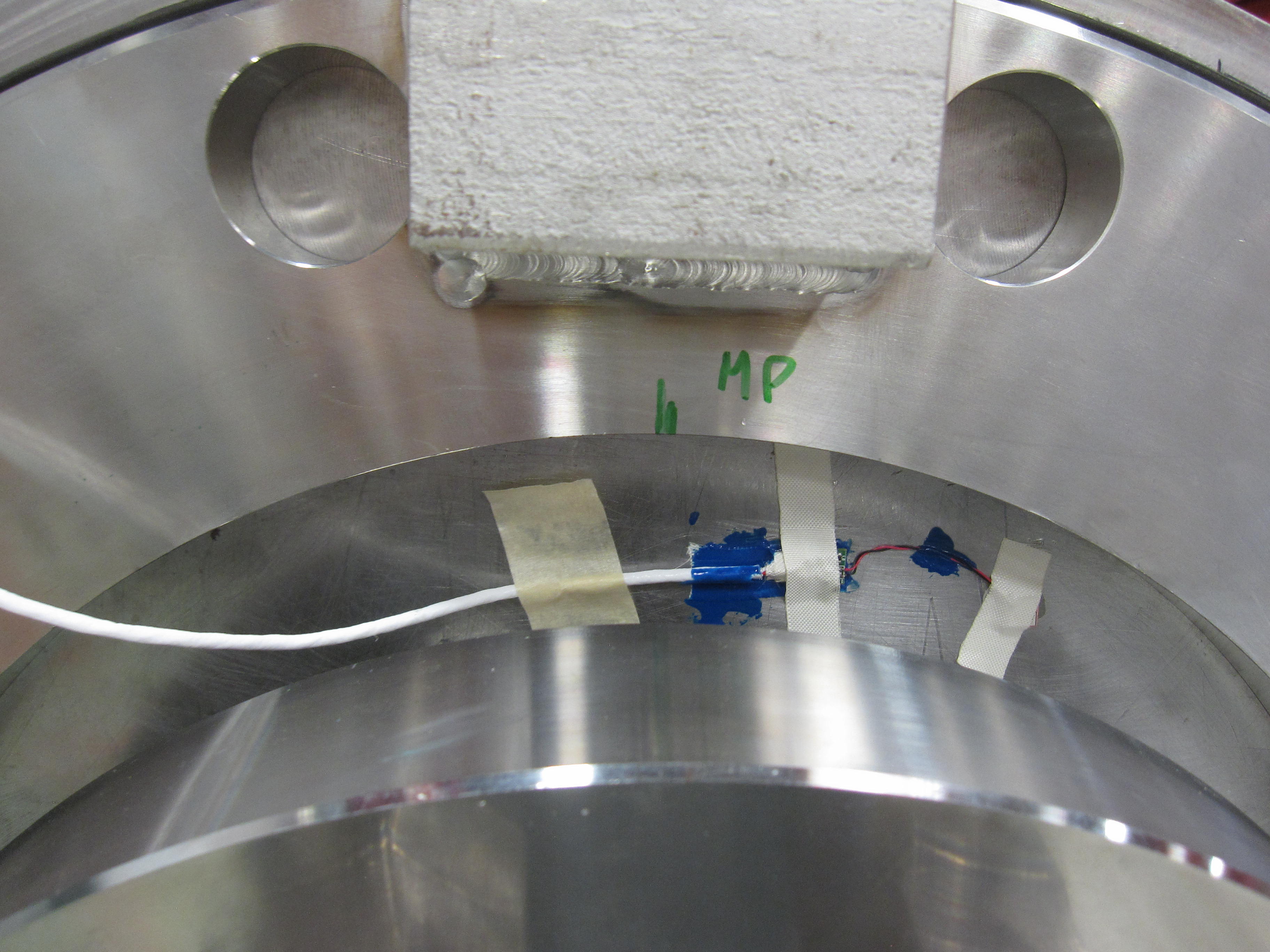 Two sensors on each end and three on the shell.
We couldn’t get signal for any of them during quenches 
(they were tested fine before cool-down, on the magnet 
 when the magnet was outside the cryostat)
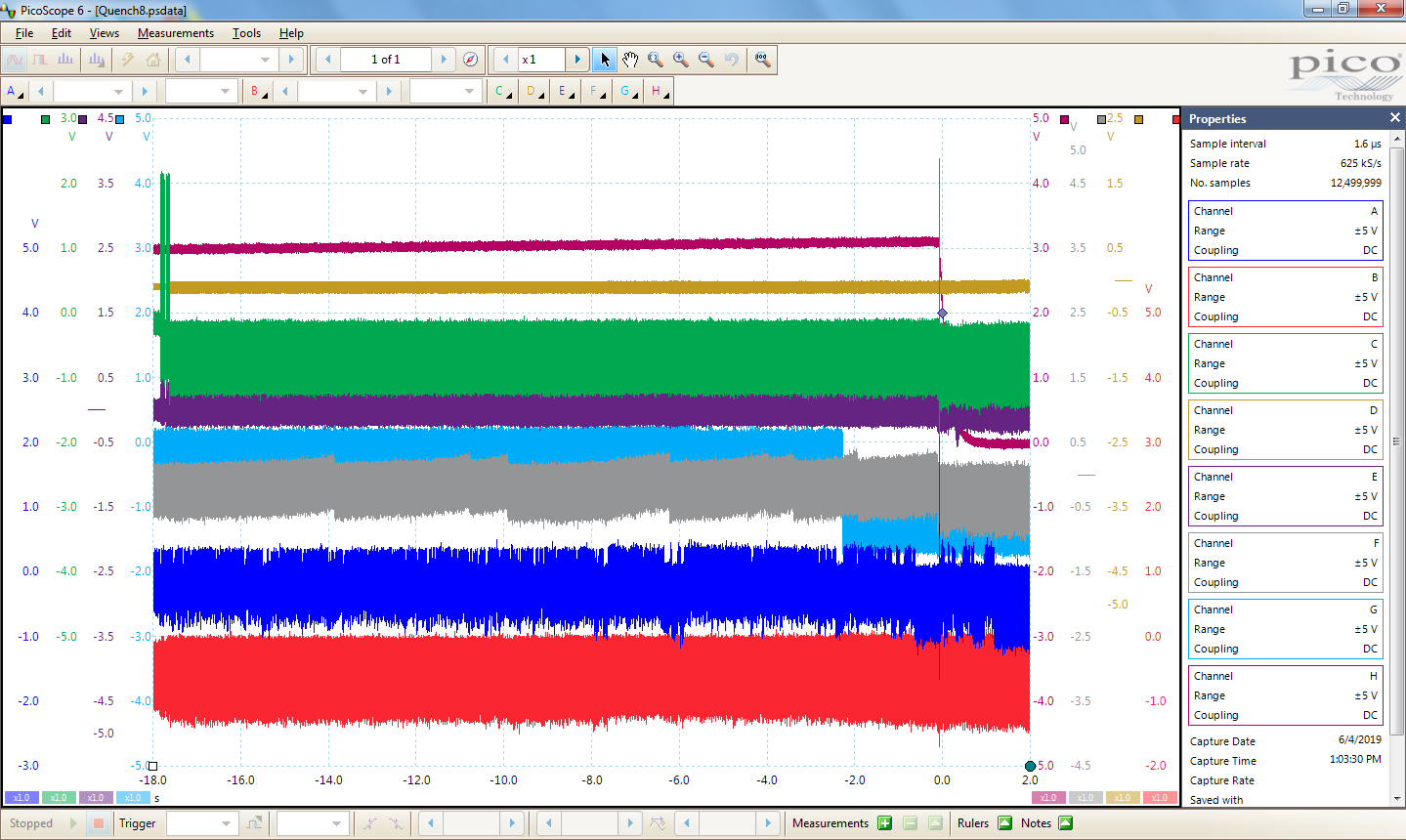 On the right is an example from one 
of the ramps (last ~20 s of it).
The top curve is proportional to the 
current (it drops to zero toward the 
end). The rest are acoustic sensor 
signals, shifted in the Y-axis for 
clarity.
We plan to use the old-style sensors 
for the next test (ends only), 
they performed reliably in past.
11
Acoustics (2)
Investigations by Steve
Some potential loop areas in the wires were eliminated (reconfigured harness) – to quiet down the system and for easier troubleshooting individual sensors. This didn't do much, but it did enable us to view individual sensors current draw. We had a substantial current draw when all sensors were connected to power in parallel, ~several hundred milliamps.

We did try and individually troubleshoot a couple of the sensors, including running at a slightly increased voltage. There was some oscillatory behavior, and a little something looking like switching between states but it was not responsive to external input. They never ended up kicking over from the unusually high current draw to something more reasonable, expecting something along the lines of a couple milliamps or less per sensor. The old style sensors last a couple days on a single battery, so we are probably looking at microamps.
12
Temperature sensors
Unusually we placed two temperature sensors in the bore (facing each other in the LE bore). 
One of them died (got disconnected) in the last half of the test.
[A]
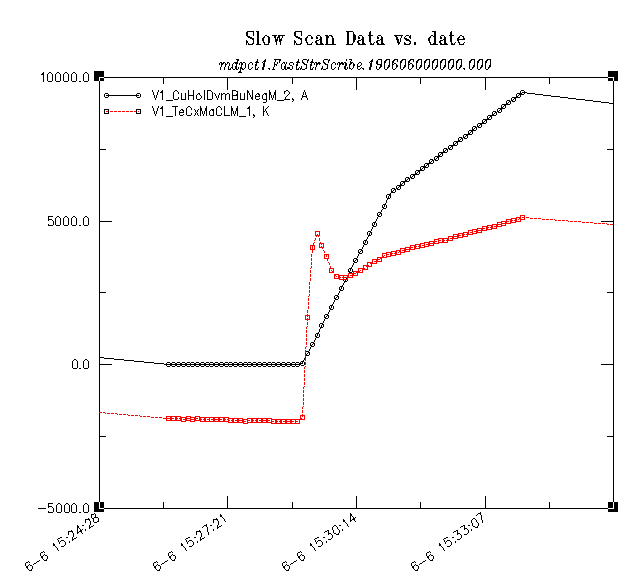 Ramp 12
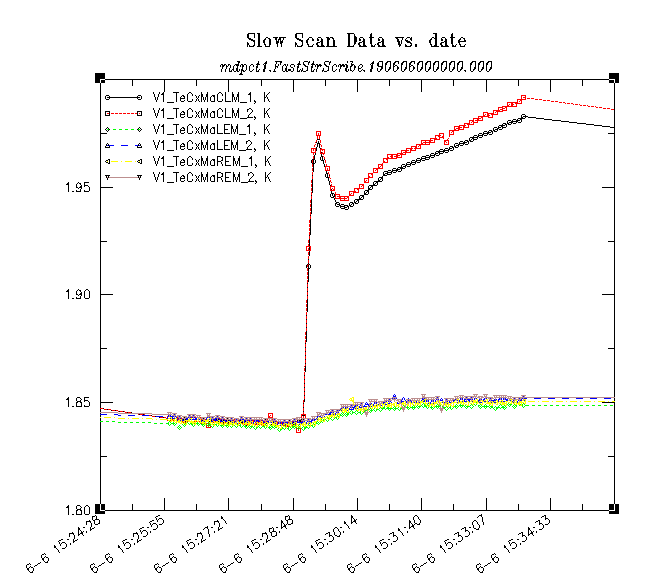 [K]
The bore sensors showed that the bore 
temperature rises sharply during a ramp.
The slope of the rise changes with the 
ramp rate.
Quenches in inner layers were at temperatures around 2 K. 

The insert shows a rescaled version of a temperature graph compared with 
the current ramp graph (black).
Bore
Shell (top/bottom)
13
Strain gauges – half bridges where possible
ACTIVE GAGE
Bonded in Transverse Direction
ACTIVE GAGE
Bonded in Axial Direction
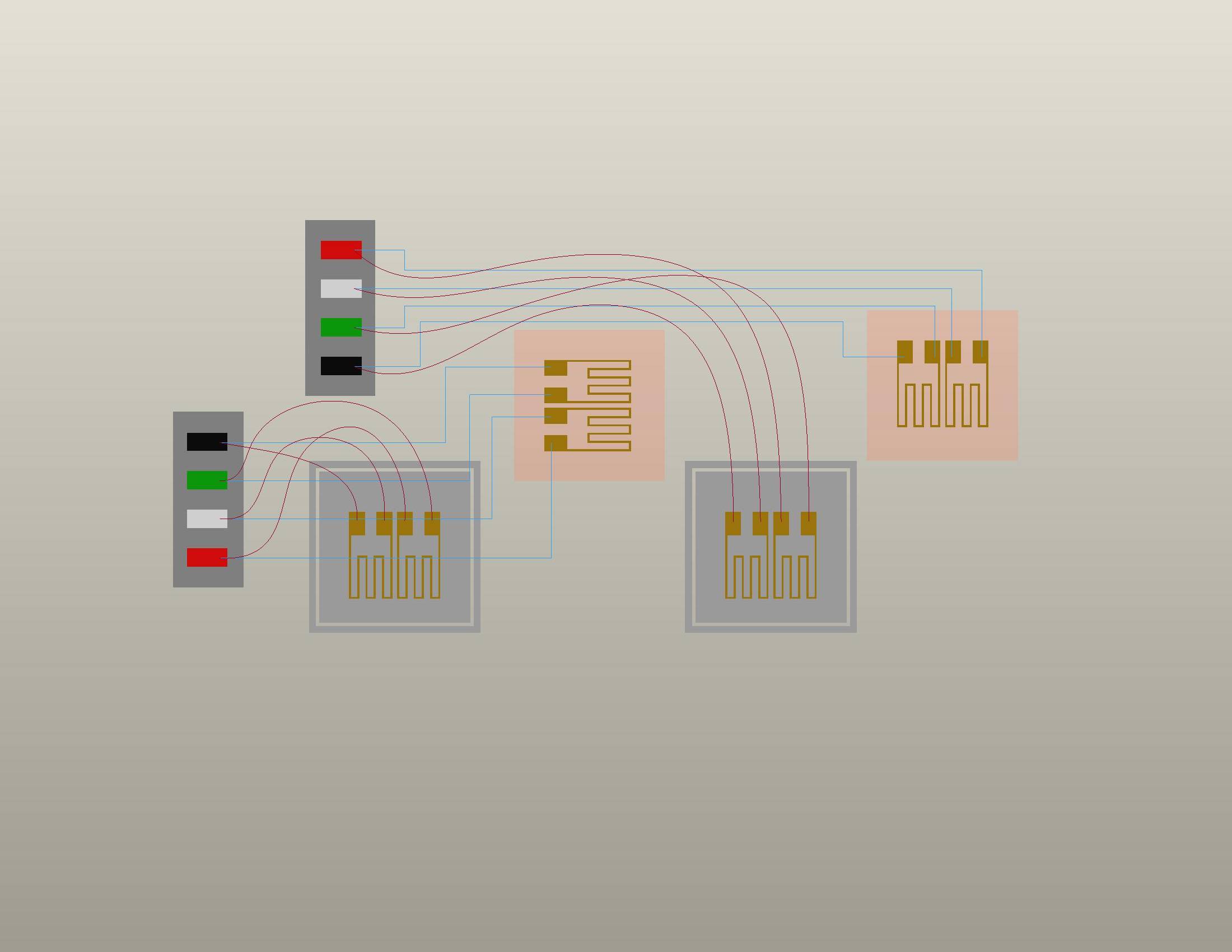 P+ (red)
S- (wht)
S+ (grn)
P- (blk)
TEMP-COMPENSATING GAGES
“Floating”
We are using the 
typical LBNL SG 
configuration where 
possible
(coil and bullet gauges 
 are exceptions)
LBNL COIL INSTRUMENTATION
from LBNL 23N928 SPEC DWG
14
Strain gauges – half bridges where possible
64 strain gauge channels in total

Shell gauges –                worked fine
Bullet gauges –               worked fine (two “died” but each gauge come as one in a pair)
Clamp gauges –              worked fine
Coil gauges (layer 1) –    worked fine (one “died”)
Pole gauges (layer 1) –   worked fine (two “died”)
Pole gauges (layer 3 and 4) – problems with hipot and shorts, disconnected after cool down
“worked fine” : it means we had read them through all stages, 
                         it doesn’t mean we understand the data fully (it is not “noise”)
The data were in the hands of me, Igor, Shlomo and in part they are confusing(and there is a lot of data).
Often we can make trivial conclusions (the structure twists).
And probably more dedicated time on those studies is needed.
15
SG - cool-down and warm up
All normalized to ZERO just before cool-down, in microStrain
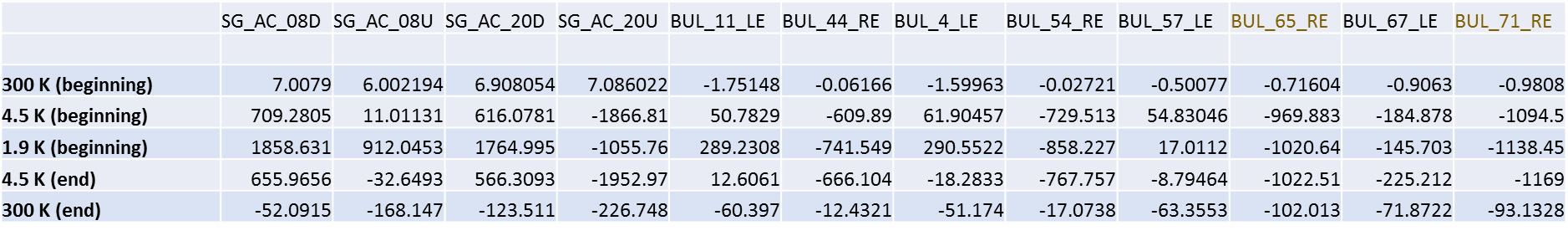 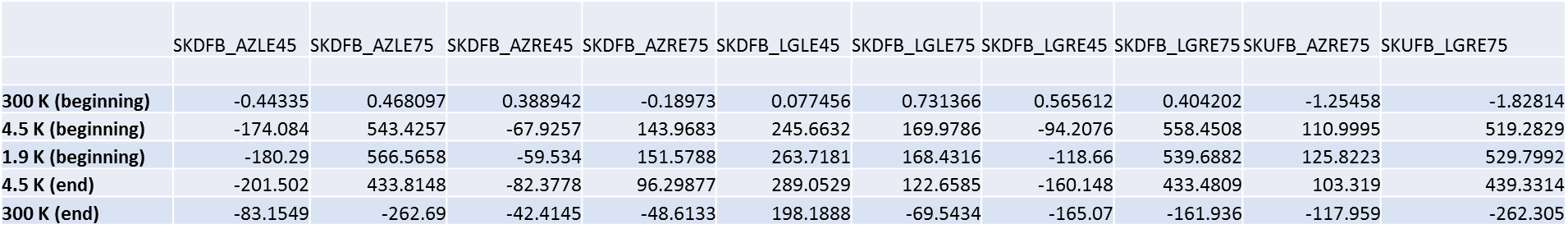 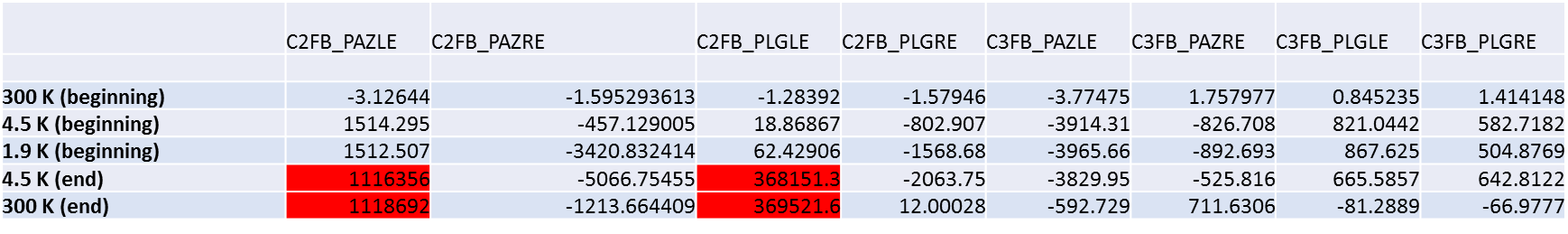 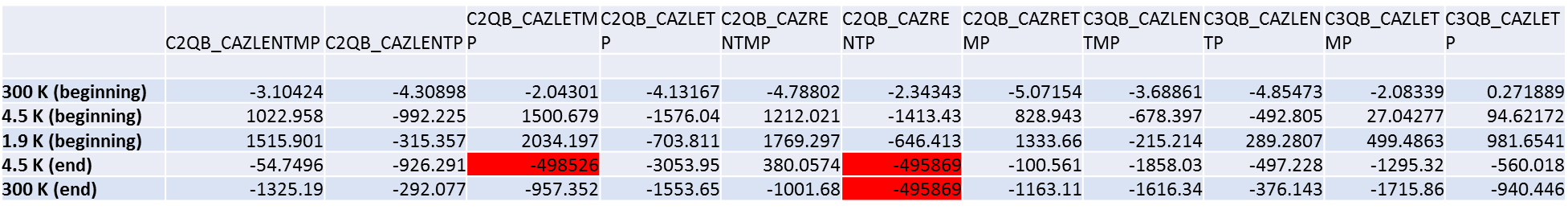 16
Ramps – strain vs I2(pole, layer 1)
Not seen in RE
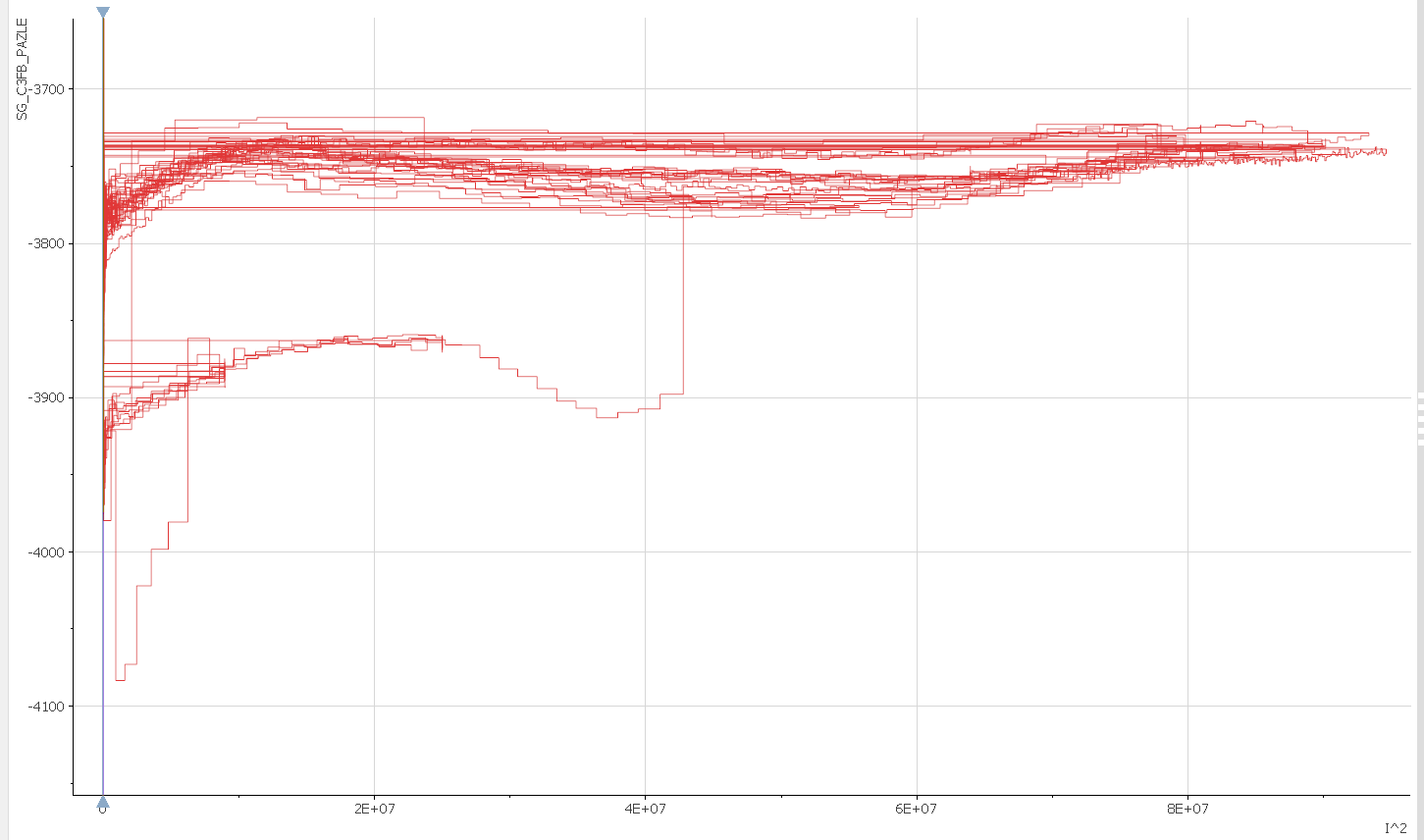 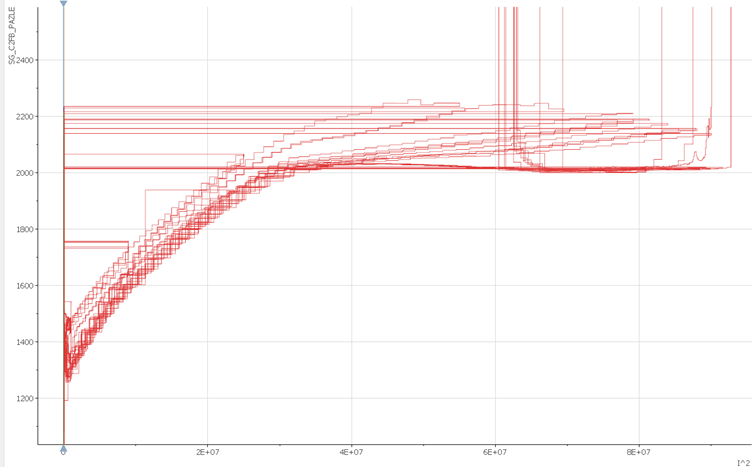 -3800
2000
C2_PAZLE
1500
-4000
C3_PAZLE
92 [kA2]
C3: 
different 
behavior
Not seen in RE
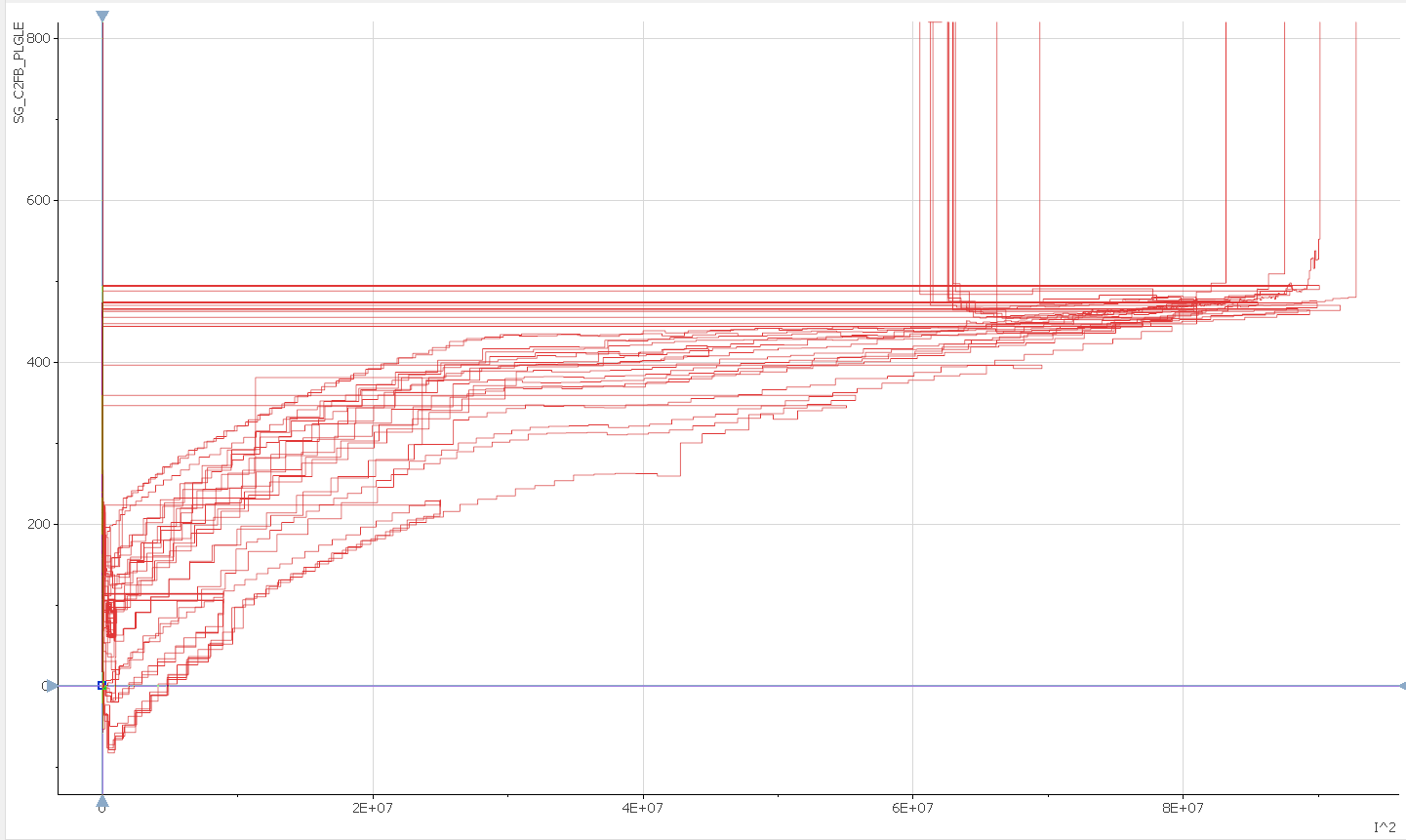 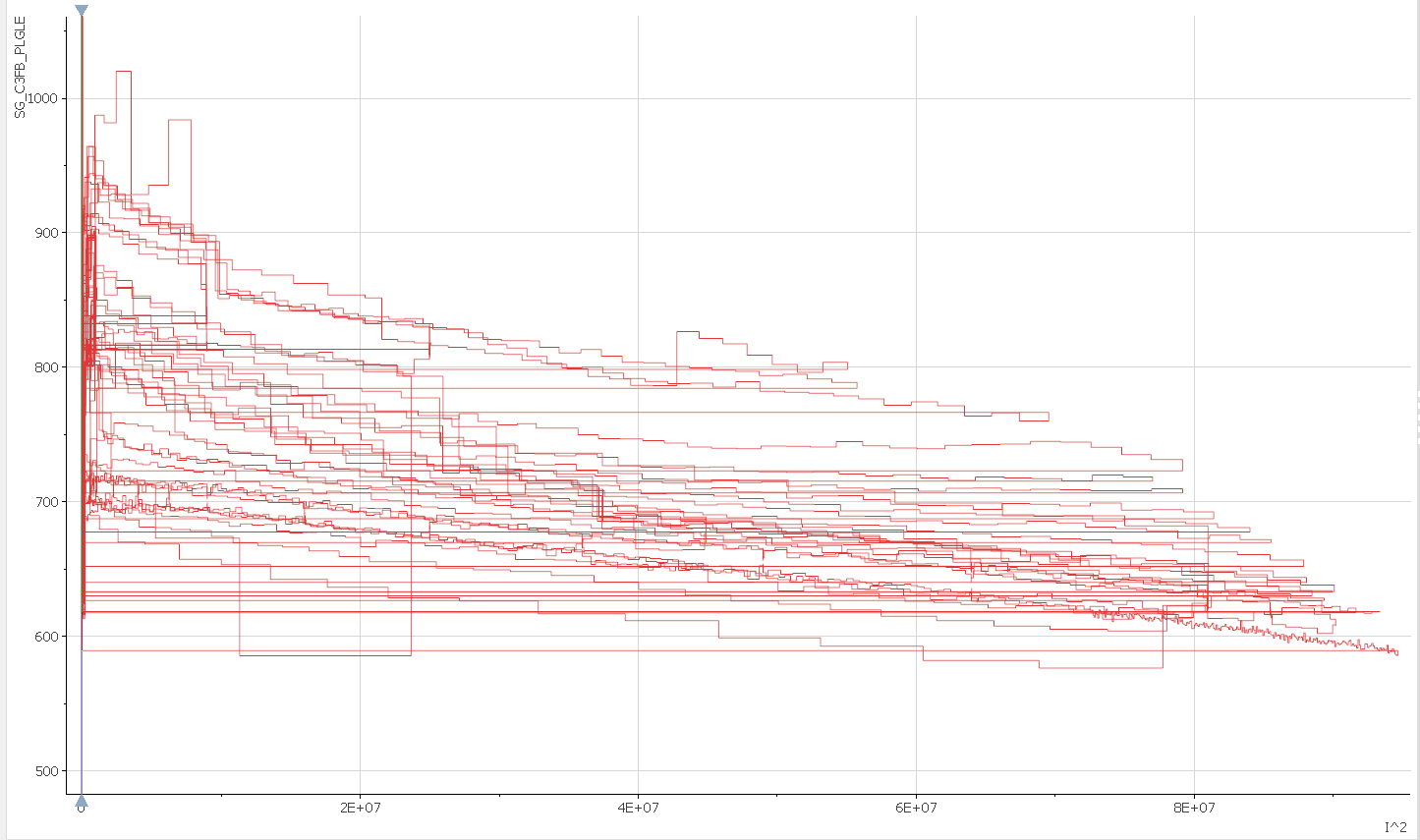 1000
C3_PLGLE
500
C2_PLGLE
0
500
17
Ramps – strain vs I2
4_LE
Bullet gauges were more consistent 
shape-wise.

The relative changes during ramps
(poles, bullets) were about the same within a gauge type within a factor of two

The initial strain after each ramp kept increasing/decreasing (a bit)
Bullet SG
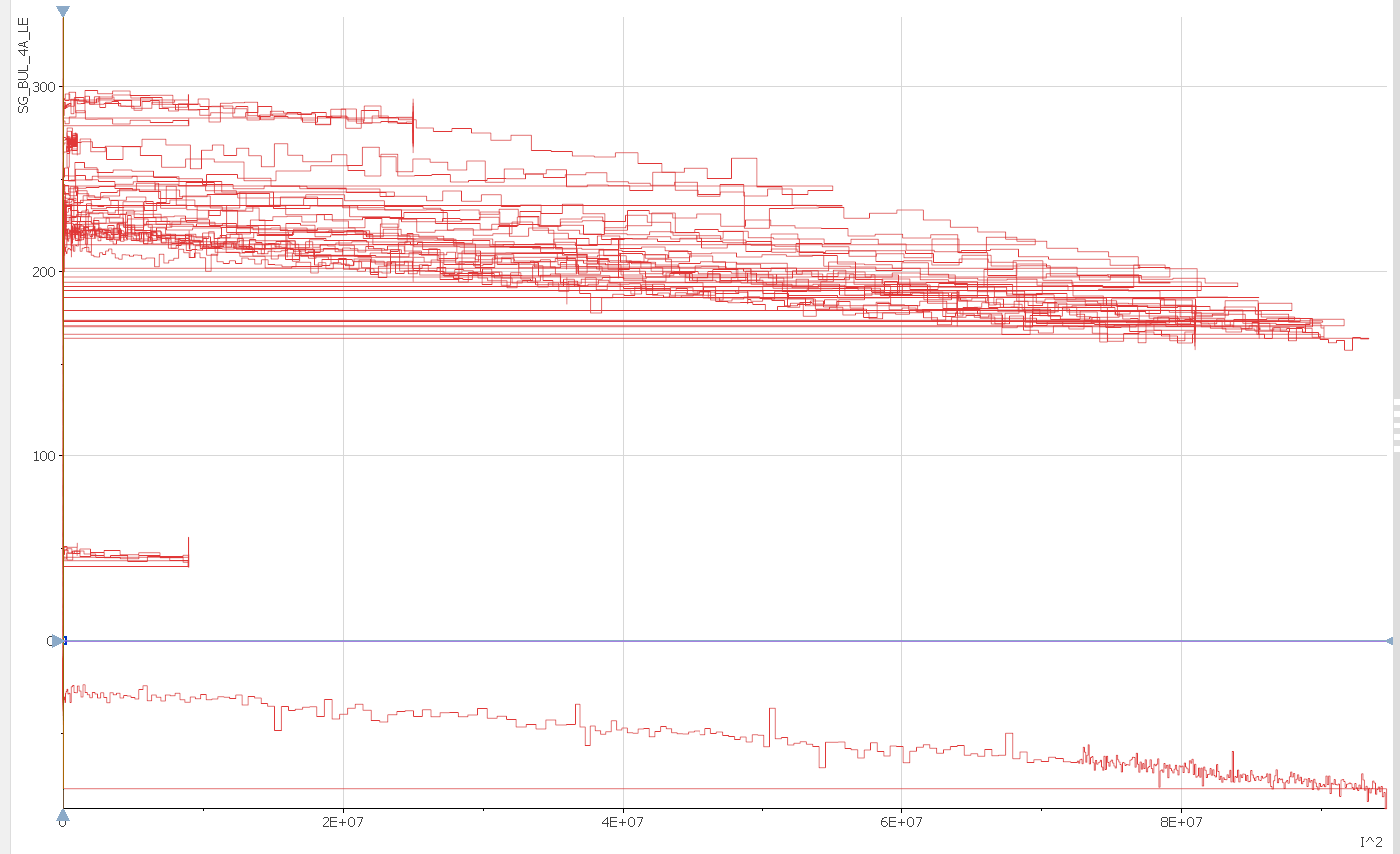 200
0
This is the only ramp at 4.5 K 
(not ideal compensation).
The RE showed consistently reverse behavior 
(higher readable strain at 4.5 K).
18
Heaters
Four external heaters (8 strips), as in 11 T – operated well
Heater discharge (current, black) and 
coil segment responses in a dedicated 
test at 3 kA
Voltages on the four heaters during a 
typical protection discharge (ramp 12)
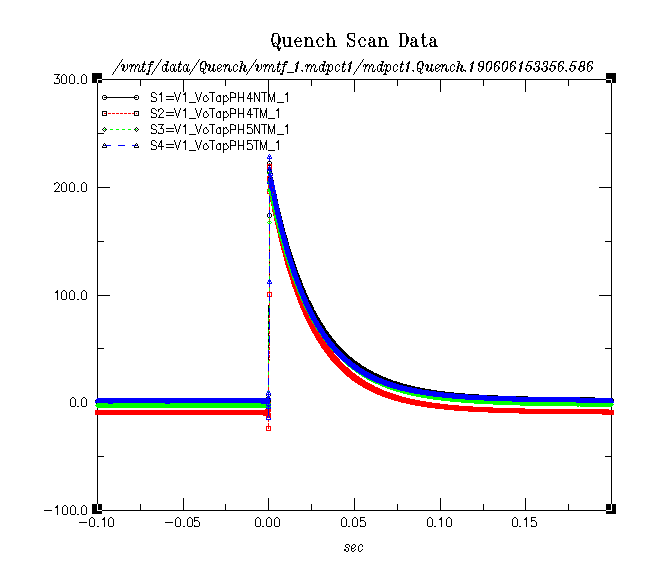 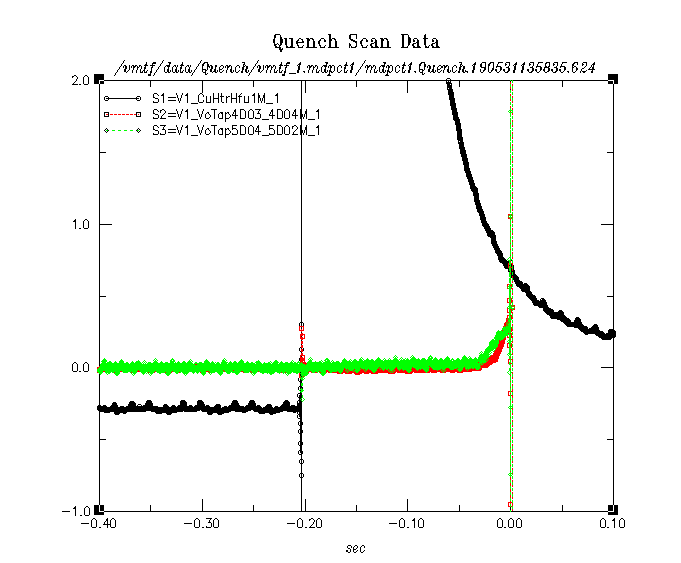 Here heater delay (response) 
  is measured to be 172 ms
At maxim allocated 15 MIITs (~320 K hotspot T) the highest reached was 11.2 MIITs (~200 K)
19
“Spike” data
We also took voltage “spike” data (bucked coil signals with “minimal” noise) for many 
ramps but it was only partially analyzed to the extend to show there are usable data there.

No relevant results to show yet.
20
Summary
Characterization voltage taps in the outer layers were lost and this compromised the quench characterization in many quenches 
The two inner layer quenches were well measured
We plan to fix issues as much as we can for the next test
Splices were measured fine

Quench antennas worked well
Reliable and fast signal, helps to pin point the quench origin too (layer 1)
We plan to use a power supply for the LBNL antenna instead of batteries

Acoustics did not work
We plan to use the “old” type sensors which we used at FNAL in past

Protection heaters and temperature sensors worked fine
We lost one temperature sensor during testing but that is why we have “back ups”

Most of the strain gauges worked fine but we lost all pole gauges in layers 3 and 4
May be related to the loss of VTs in the same layers 
We plan to fix issues as much as we can for the next test
Data analysis is puzzling as usual
21
Back up
22
Magnet safety
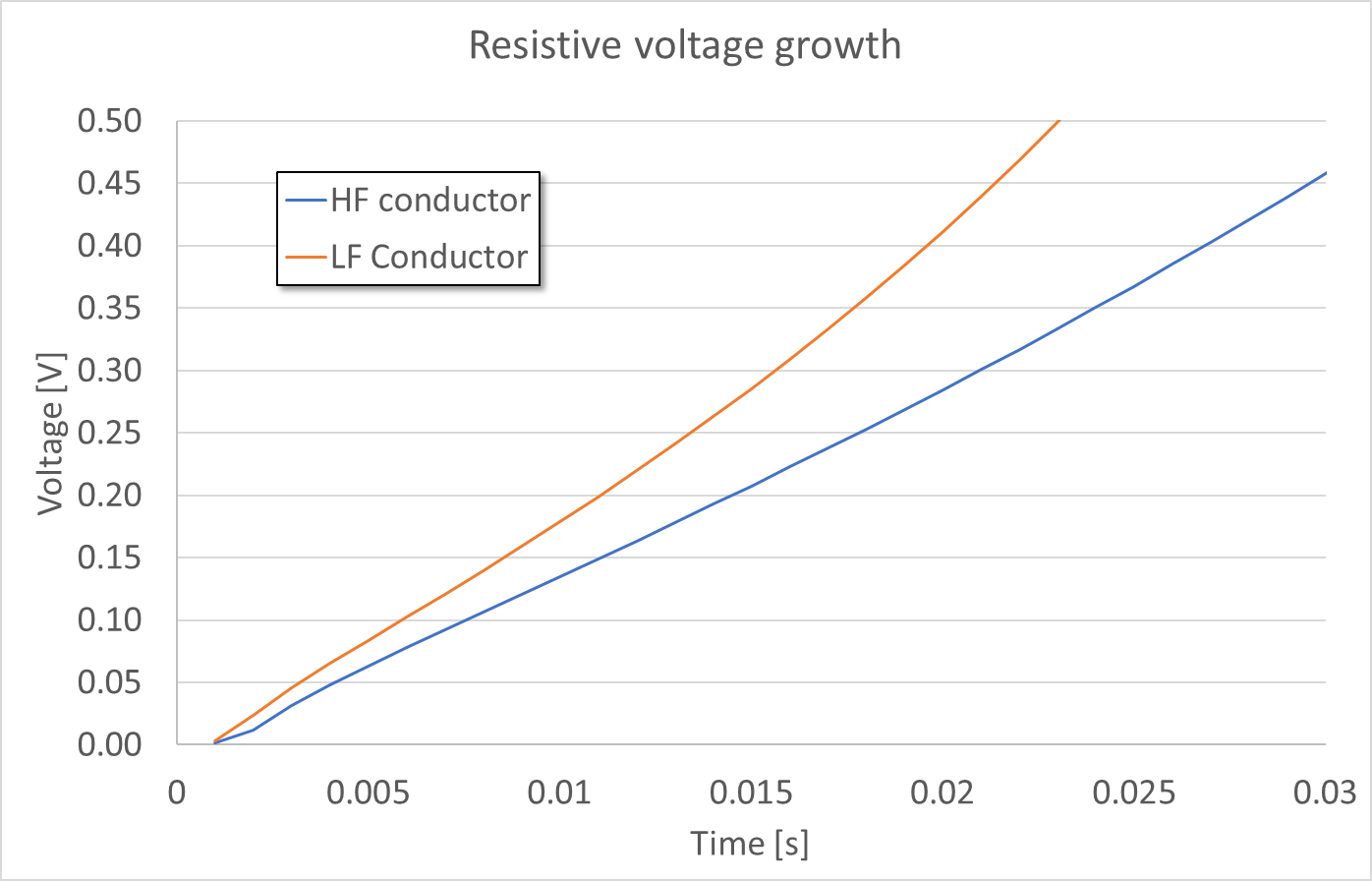 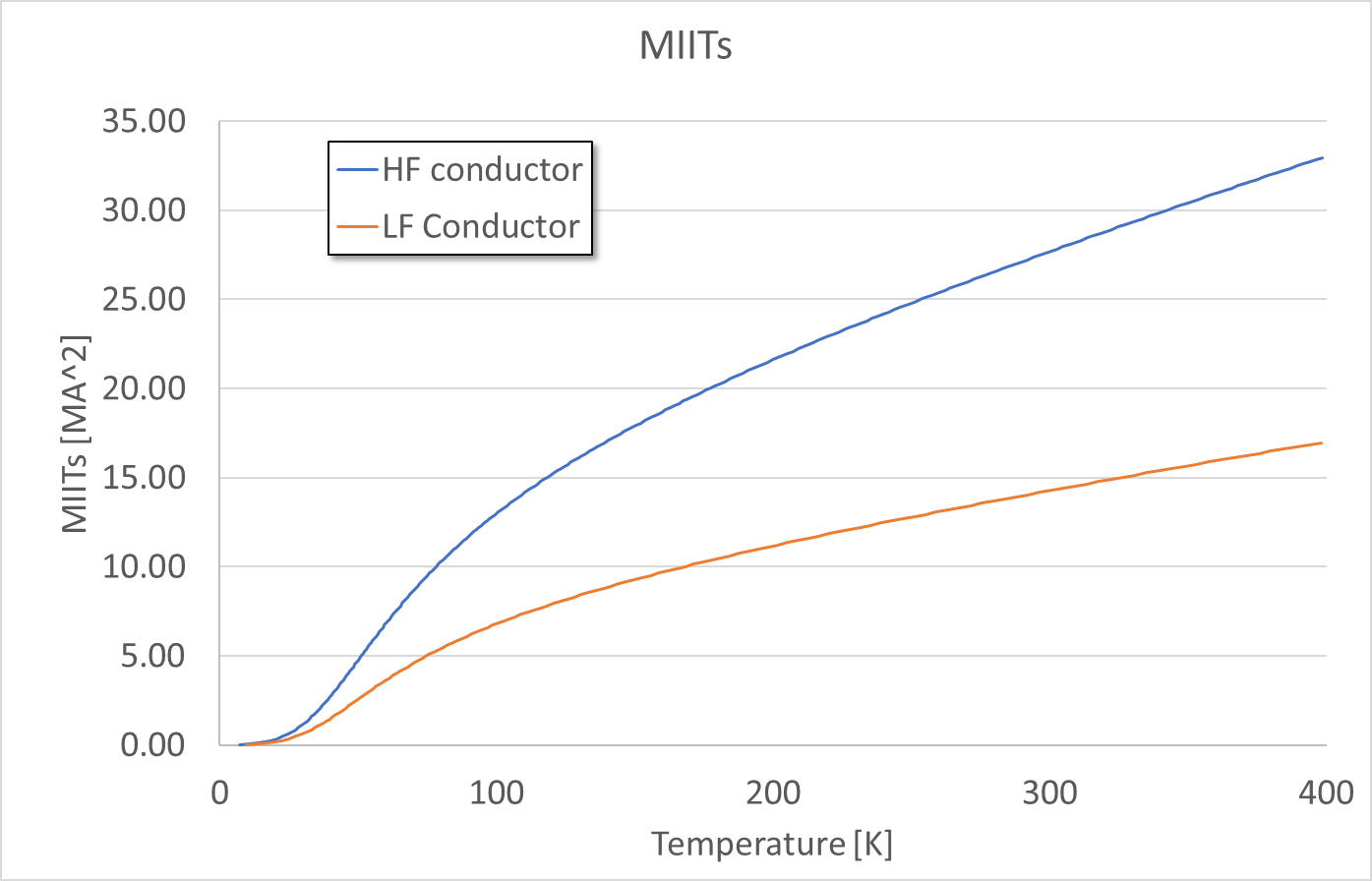 MIITs budget: 
conservative 
estimates for various 
failure scenarios
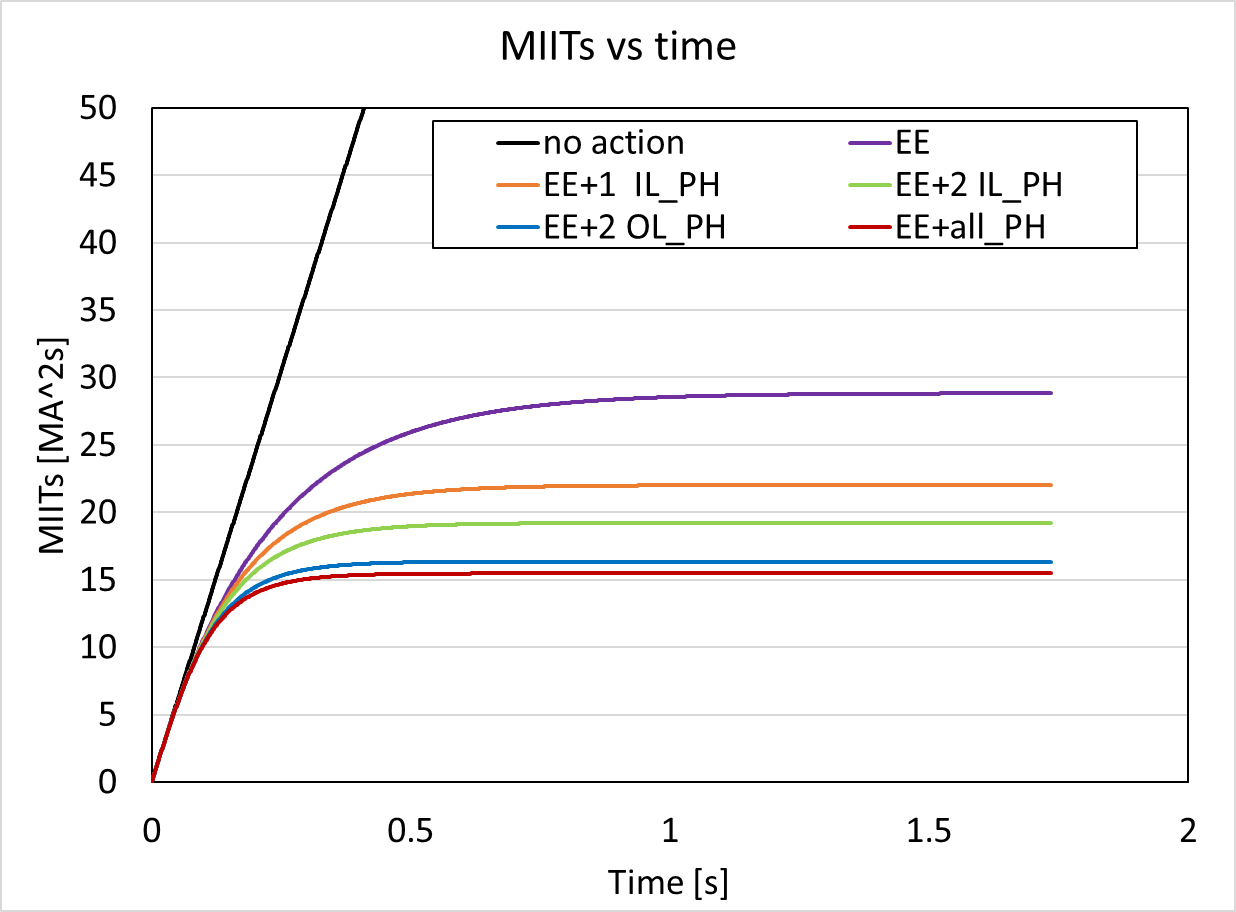 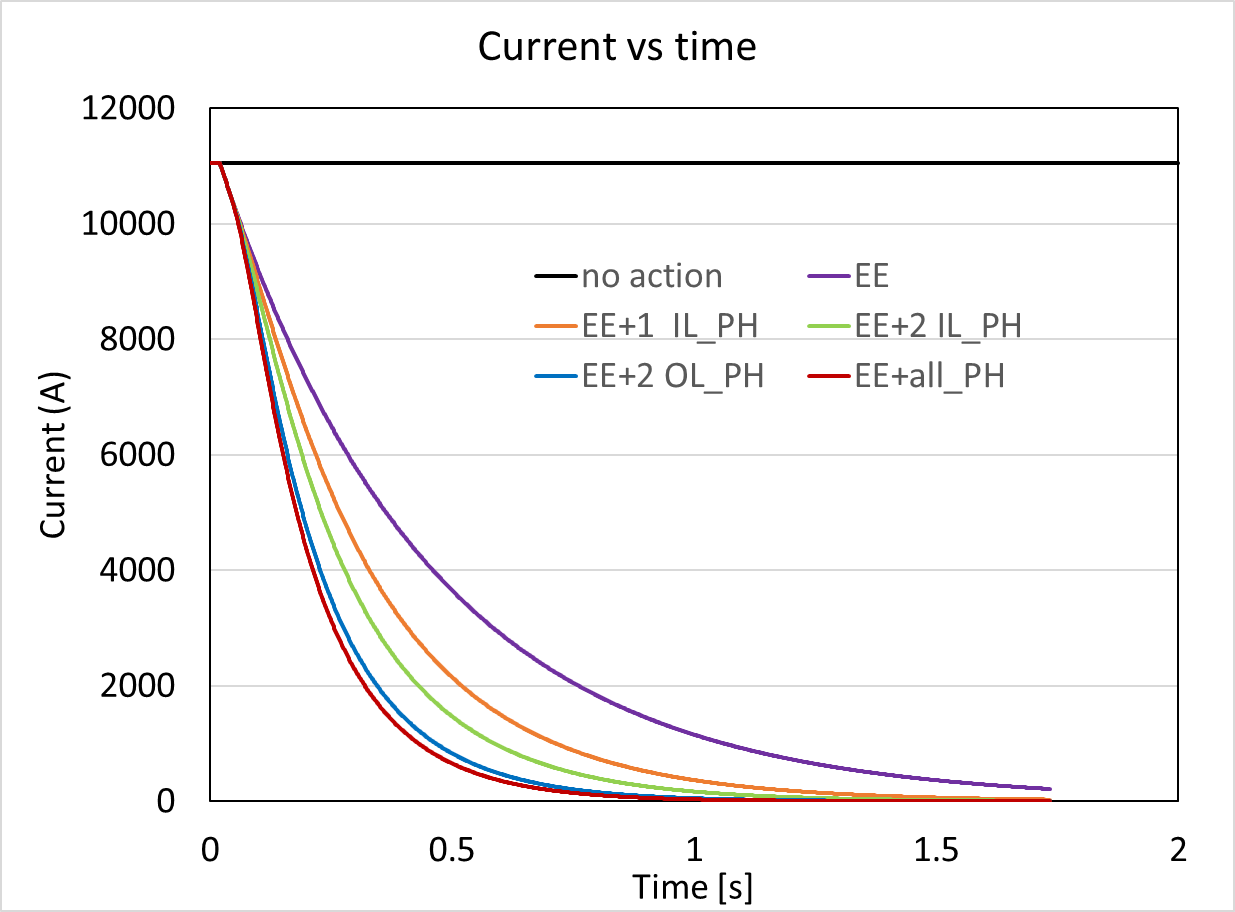 Vittorio M. 
and Stoyan S.
23
Skin and bullet strain gauges
Example from 11 T models
Instrumented
skin gages
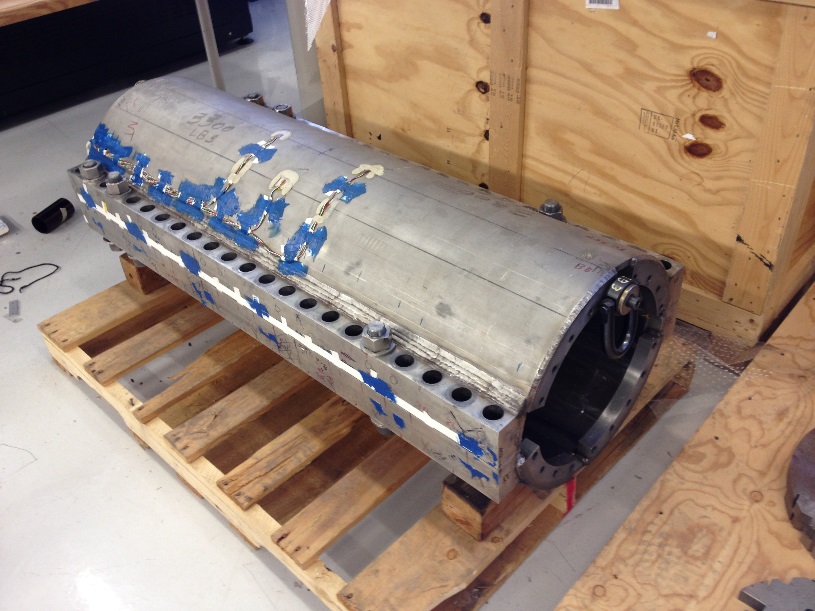 Two positions (~ 70 cm apart longitudinally) around the magnet center to be instrumented
	- At 75o and 45o 
	- Azimuthal and axial gages
	- Two opposite sides of the magnet circumference
16 skin SG (“half bridge”).
Bullet 
with 
SG
There are 8 bullet holes on the LE and 10 bullet holes on the RE 
	- A bullet is instrumented with 2 SG
	- One TC on each side of the magnet
	- Only part to be instrumented
15 T model
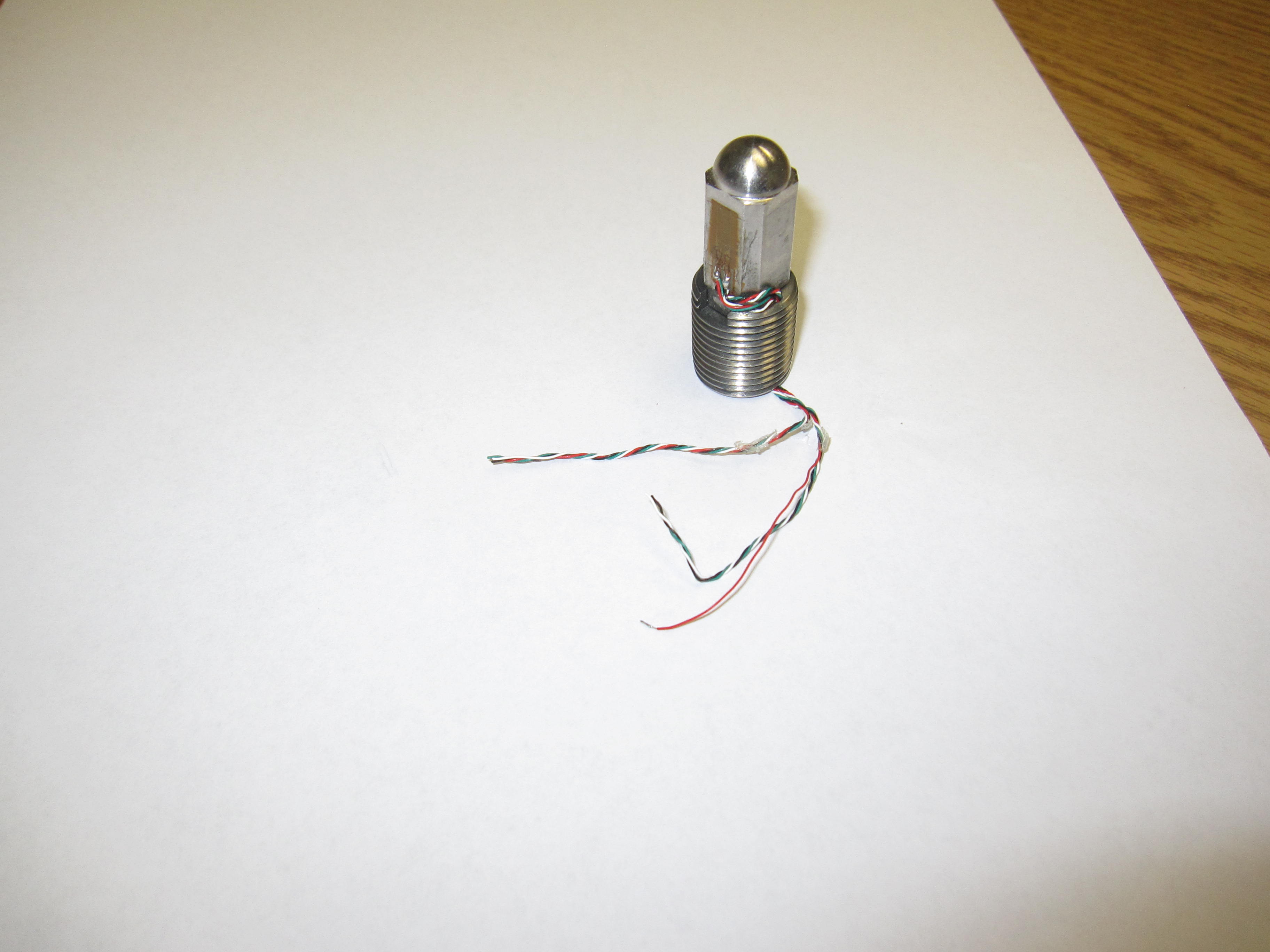 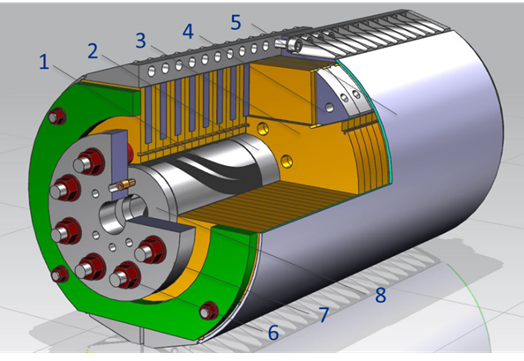 18 bullet SG (including TC).
bullet
Those are all “standard” positions
24
DAQ channels
Voltage Taps: 50 coil channels  to use
Splices will take about 10 more channels
102 channels available (the “spare” ones can be used for other type of data – 
    a back up option)
Strain gauges – all 64 channels to use
All gauges as discussed except: 10 skin SG (“half bridge”) instead of 16 
One half of the skin will be fully read, and the other will have a single station (azimuthal, longitudinal readings) read out – 10 channels in total
Protection heaters: 12 channels to use
Includes the additional (non-trace) heaters – see later
There are still four spare channels
Quench antenna – 12 dedicated channels to use
There are 13 available
Several additional independent channels will be read by the independent LBNL DAQ 
    (high rate)
Acoustics – between 4 and 6 channels
The whole measurement system will be provided by LBNL
High read-out rate (1 MHz)
25